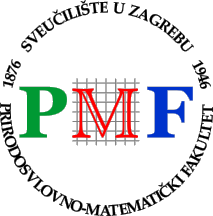 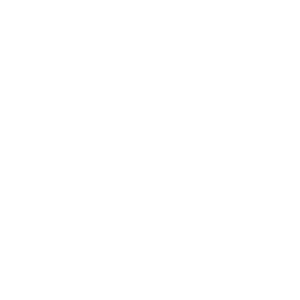 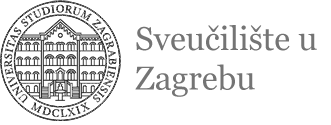 Prirodoslovno-matematički fakultet
KEMIJSKI ODSJEK
Metode simulacije neadijabatske molekularne dinamike
KEMIJSKI SEMINAR I
Zavod za fizikalnu kemiju
Nina Tokić
Zagreb, 25. svibnja 2022.
Sadržaj
neadijabatska molekularna dinamika
reprezentacija valne funkcije
metode simulacije neadijabatske dinamike
zaključak
25. svibnja 2022.
Kemijski seminar I
2
Sadržaj
neadijabatska molekularna dinamika
reprezentacija valne funkcije
metode simulacije neadijabatske dinamike
zaključak
25. svibnja 2022.
Kemijski seminar I
3
Neadijabatska dinamika
dinamika fotokemijskih reakcija
neadijabatska područja u konfiguracijskom prostoru
neadijabatska sprega
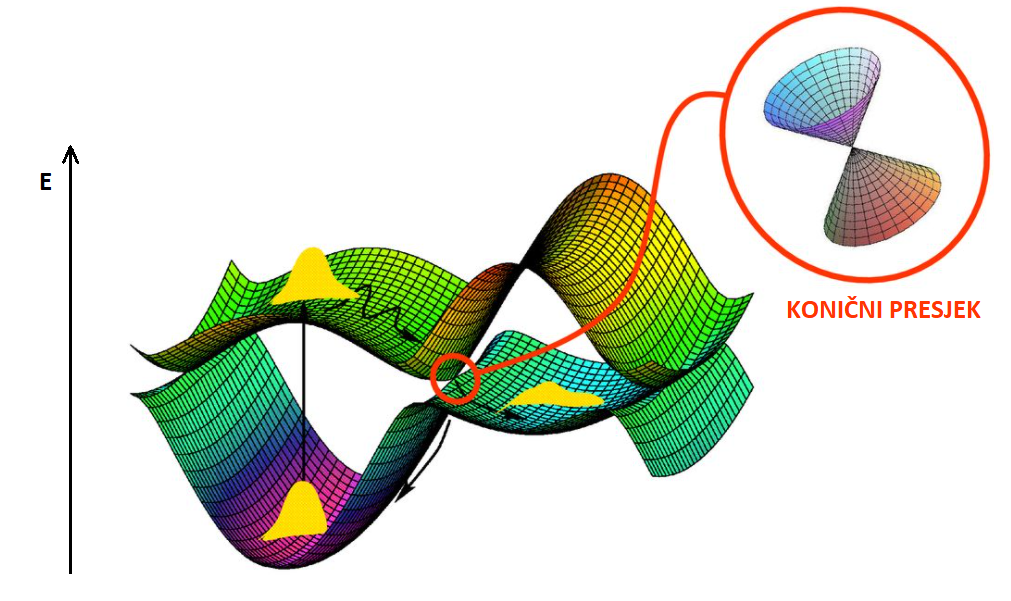 25. svibnja 2022.
Kemijski seminar I
4
ne može se koristiti Born-Oppenheimerova 
   aproksimacija za rješavanje Schrödingerove jednadžbe:
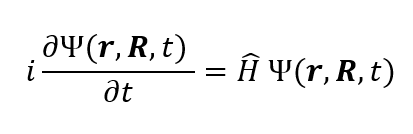 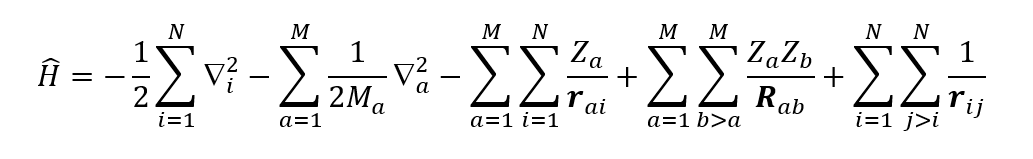 25. svibnja 2022.
Kemijski seminar I
5
Kako reprezentirati 
valnu funkciju?
25. svibnja 2022.
Kemijski seminar I
6
Kako reprezentirati 
valnu funkciju?
Kako riješiti jednadžbe gibanja za neki sustav?
25. svibnja 2022.
Kemijski seminar I
7
Kako reprezentirati 
valnu funkciju?
Kako riješiti jednadžbe gibanja za neki sustav?
25. svibnja 2022.
Kemijski seminar I
8
Sadržaj
neadijabatska molekularna dinamika
reprezentacija valne funkcije
metode simulacije neadijabatske dinamike
zaključak
25. svibnja 2022.
Kemijski seminar I
9
Reprezentacija valne funkcije
Born-Huangova reprezentacija
ukupna valna funkcija zapisana u bazi elektronskih valnih funkcija:



elektronske valne funkcije dobiju se rješavanjem elektronske Schrödingerove jednadžbe:
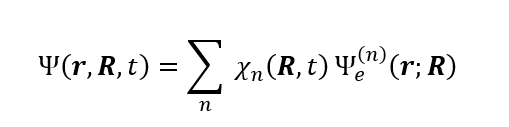 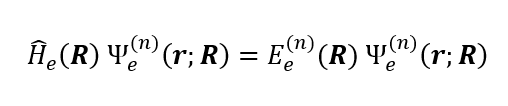 25. svibnja 2022.
Kemijski seminar I
10
Reprezentacija valne funkcije
Born-Huangova reprezentacija
dobivaju se jednadžbe gibanja:
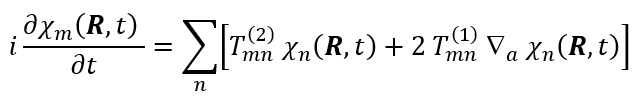 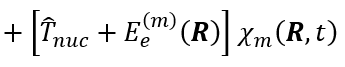 25. svibnja 2022.
Kemijski seminar I
11
Reprezentacija valne funkcije
Born-Huangova reprezentacija
dobivaju se jednadžbe gibanja:
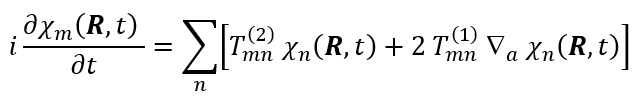 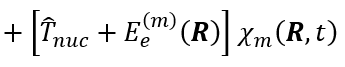 NEADIJABATSKA SPREGA
25. svibnja 2022.
Kemijski seminar I
12
Reprezentacija valne funkcije
Egzaktna faktorizacija
ukupna valna funkcija je umnožak nuklearne i elektronske:



za razliku od prethodne reprezentacije, sad je ploha potencijalne energije vremenski ovisna
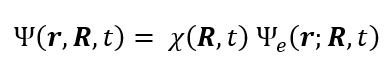 25. svibnja 2022.
Kemijski seminar I
13
Kako reprezentirati 
valnu funkciju?
Kako riješiti jednadžbe gibanja za neki sustav?
25. svibnja 2022.
Kemijski seminar I
14
Sadržaj
neadijabatska molekularna dinamika
reprezentacija valne funkcije
metode simulacije neadijabatske dinamike
zaključak
25. svibnja 2022.
Kemijski seminar I
15
METODE SIMULACIJE NEADIJABATSKE DINAMIKE
25. svibnja 2022.
Kemijski seminar I
16
METODE SIMULACIJE NEADIJABATSKE DINAMIKE
Metode kvantne dinamike
25. svibnja 2022.
Kemijski seminar I
17
METODE SIMULACIJE NEADIJABATSKE DINAMIKE
Metode kvantne dinamike
Metode koje koriste bazne funkcije trajektorije
25. svibnja 2022.
Kemijski seminar I
18
METODE SIMULACIJE NEADIJABATSKE DINAMIKE
Mješovite kvantno-klasične metode
Metode kvantne dinamike
Metode koje koriste bazne funkcije trajektorije
25. svibnja 2022.
Kemijski seminar I
19
Metode koje koriste bazne funkcije trajektorije
zapis nuklearne valne funkcije u bazi spregnutih baznih funkcija trajektorije
bazne funkcije trajektorije (engl. Trajectory Basis Functions, TBF)
potrebno odabrati optimalan bazni skup
25. svibnja 2022.
Kemijski seminar I
20
Metode koje koriste bazne funkcije trajektorije
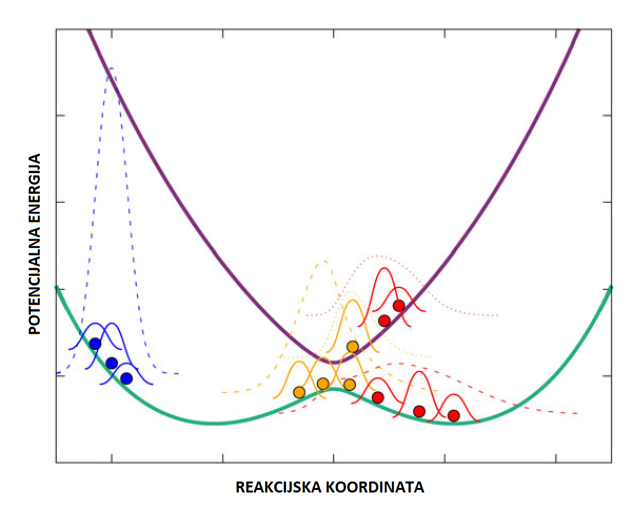 metoda potpunog višestrukog stvaranja baznih funkcija (FMS)
zapis nuklearnih valnih funkcija u bazi spregnutih TBF
nedostatak: potrebne izračunate plohe potencijalne energije
25. svibnja 2022.
Kemijski seminar I
21
Mješovite kvantno-klasične metode
Newtonove jednadžbe za jezgre, no treba nam sila:



propagacija elektronskih valnih funkcija dobiva se rješavanjem vremenski ovisne Schrödingerove jednadžbe
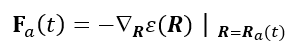 25. svibnja 2022.
Kemijski seminar I
22
Mješovite kvantno-klasične metode
Kako odrediti silu?
25. svibnja 2022.
Kemijski seminar I
23
Mješovite kvantno-klasične metode
Ehrenfestova metoda
uprosječenje potencijalne energije u neadijabatskim područjima



nedostatak: ne vrijedi kad se plohe razlikuju po obliku
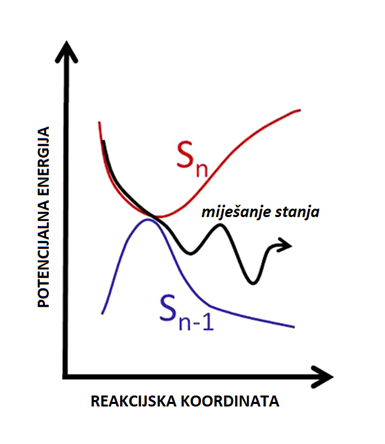 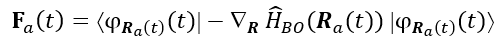 25. svibnja 2022.
Kemijski seminar I
24
Mješovite kvantno-klasične metode
Metode preskakanja ploha
engl. Trajectory Surface Hopping, TSH
nuklearna dinamika simulira se skupom nezavisnih klasičnih trajektorija
može doći do „skoka” iz jednog stanja u drugo
sila se dobiva iz potencijalne energije adijabatske plohe:
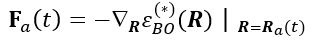 25. svibnja 2022.
Kemijski seminar I
25
Mješovite kvantno-klasične metode
u neadijabatskom području može doći do skoka
računa se vjerojatnost skoka i stohastički odredi hoće li se dogoditi
ukupna energija mora biti očuvana
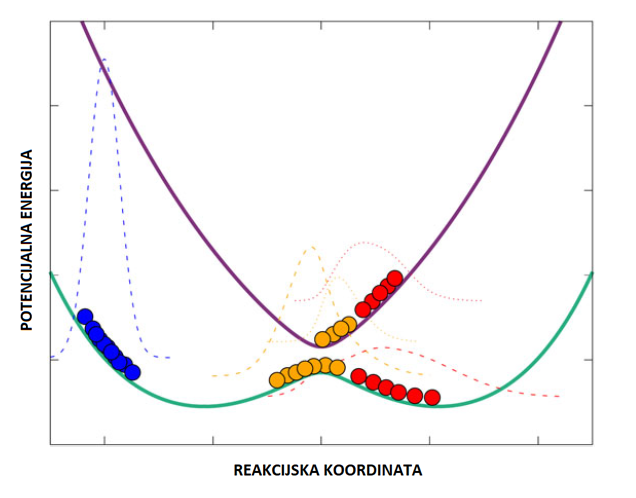 25. svibnja 2022.
Kemijski seminar I
26
Sadržaj
neadijabatska molekularna dinamika
reprezentacija valne funkcije
metode simulacije neadijabatske dinamike
zaključak
25. svibnja 2022.
Kemijski seminar I
27
Zaključak
u slučaju reakcija s više elektronskih stanja koristi se neadijabatska molekularna dinamika
ne smije se zanemariti neadijabatska sprega
kako bi se opisala dinamika sustava potrebno je na određen način reprezentirati valnu funkciju i riješiti jednadžbe gibanja uvođenjem aproksimacija, čime nastaje širok spektar metoda
25. svibnja 2022.
Kemijski seminar I
28
Literatura
F. Agostini, B. F. E. Curchod, WIREs Comput. Mol. Sci. 9 (2019) 121.
W. Domcke, D. R. Yarkony, H. Köppel (ur.), Advanced Series in Physical Chemistry, Vol. 15, World Scientific Publishing Company, Singapore, 2004.
H.-D. Meyer, U. Manthe, L. S. Cederbaum, Chemical Physics Letters 165 (1990) 73 78.
B. F. E. Curchod, Quantum Chemistry and Dynamics of Excited States: Methods and Applications, John Wiley & Sons Ltd., Chichester, 2020, str. 435467.
Y. Miyamoto, Y. Tateyama, N. Oyama, T. Ohno, Scientific Reports 5 (2015) 19.
J. C. Tully, J. Chem. Phys. 93 (1990) 10611071.
J. P. Malhado, M. J. Bearpark, J. T. Hynes, Front. Chem. 2 (2014) 121
25. svibnja 2022.
Kemijski seminar I
29
Hvala na pozornosti.